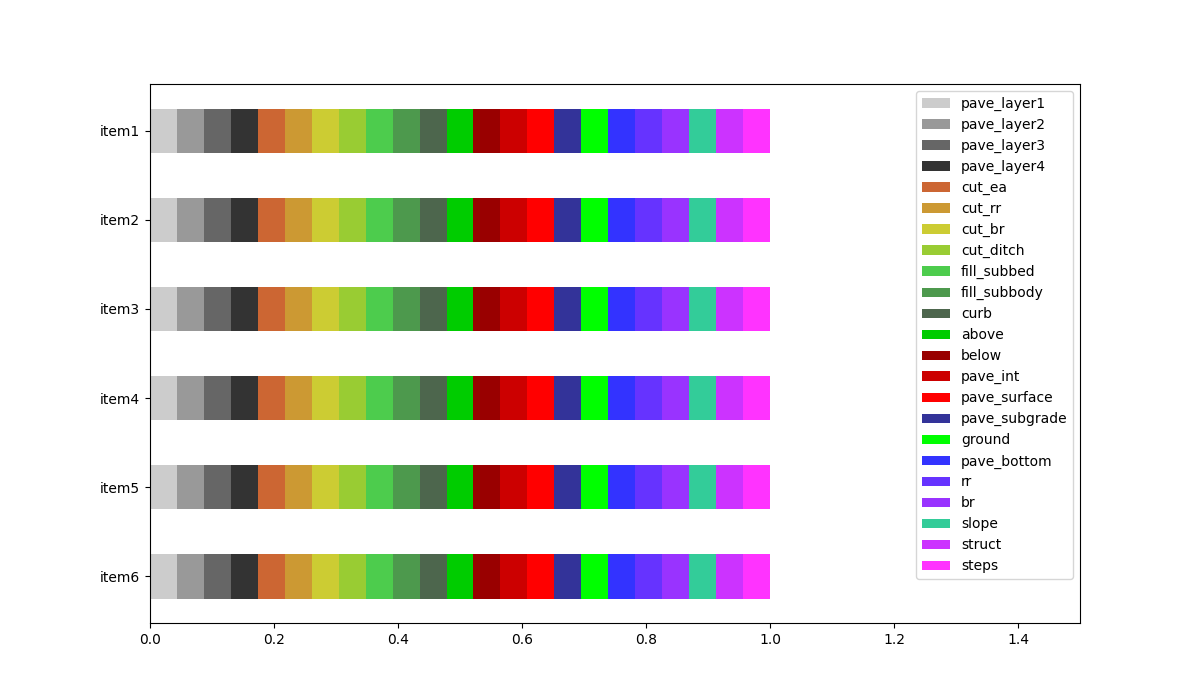 M1.1
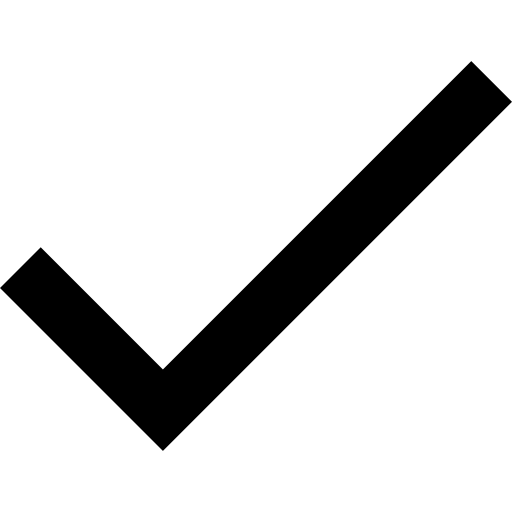 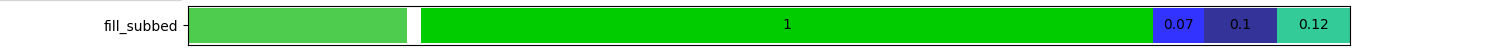 M1.1
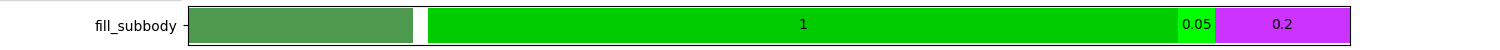 M2.3
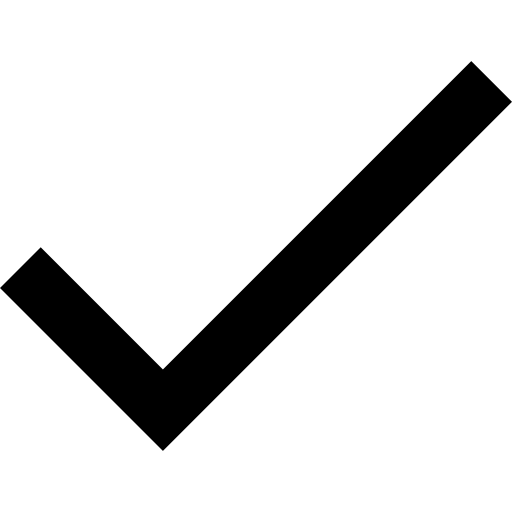 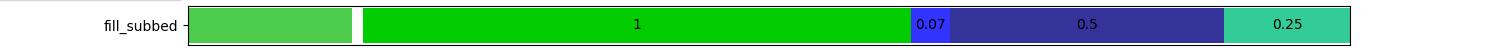 M2.1
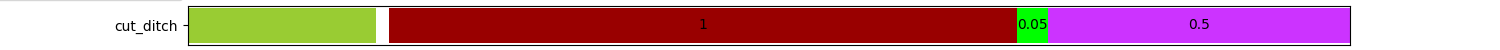 M3.1
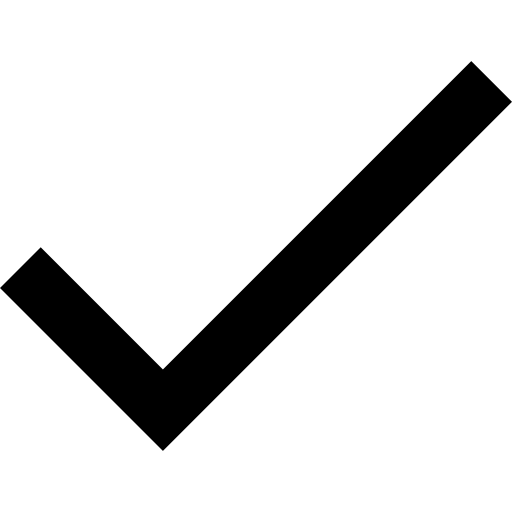 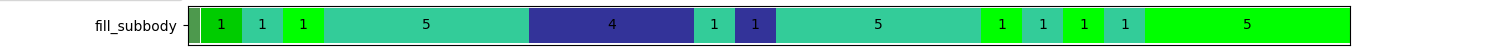 M3.2
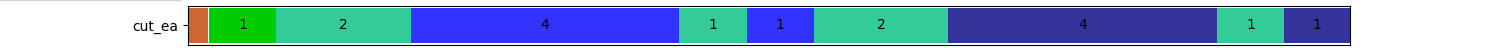 M4.1
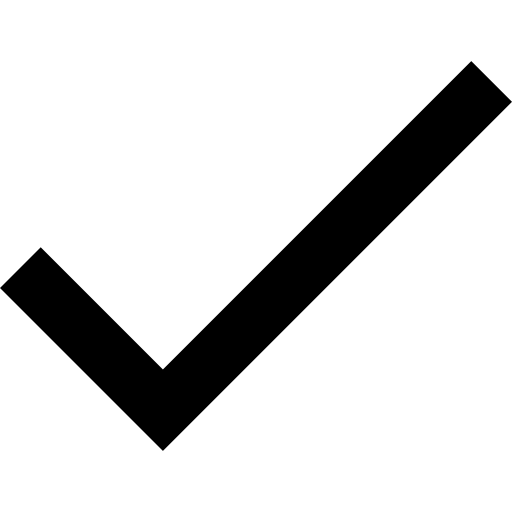 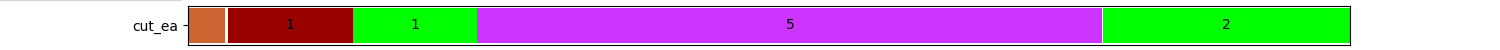 M4.1
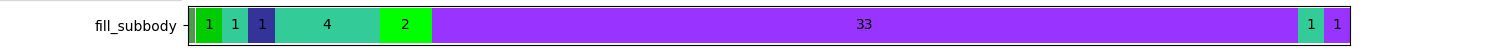 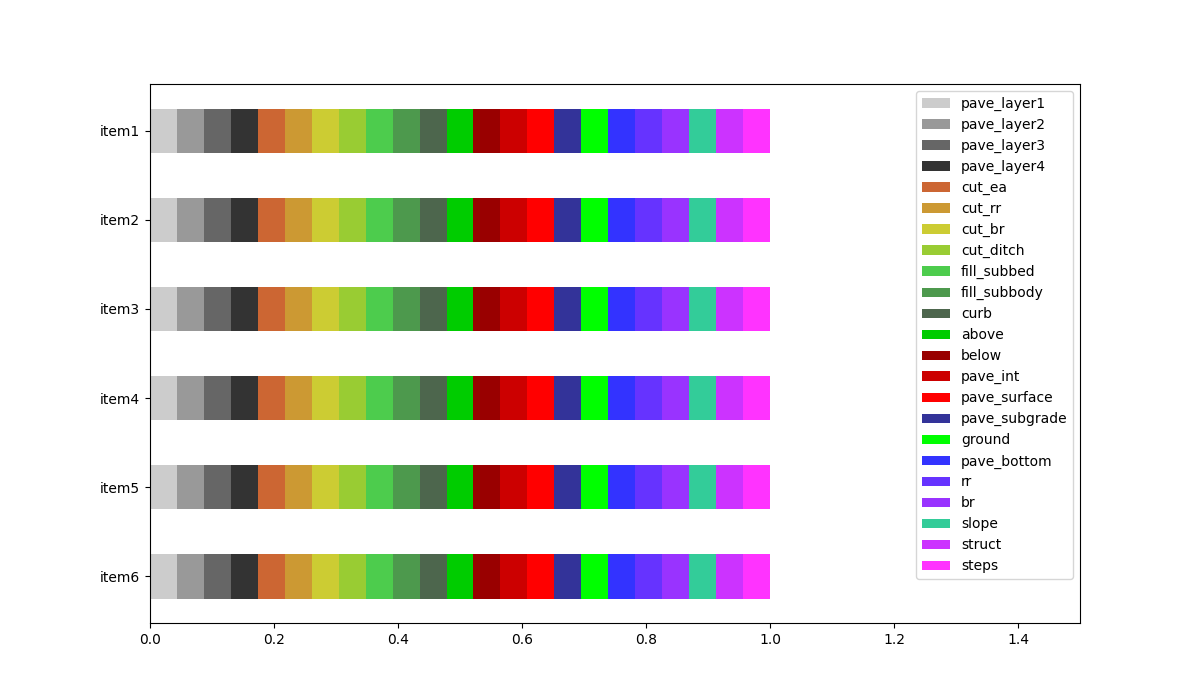 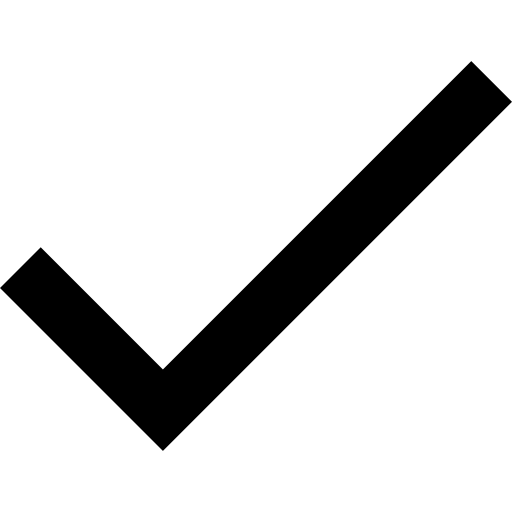 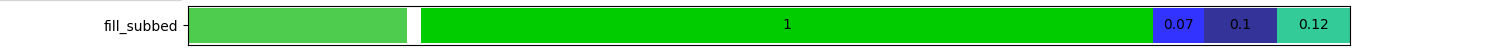 box_list_MLP_[64,_128,_64,_32]_2_T
box_list_MLP_[128,_64,_32]_1_F
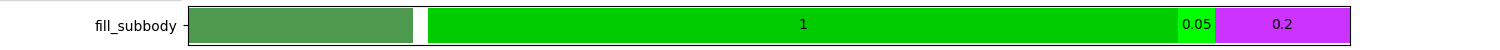 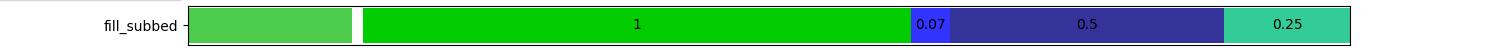 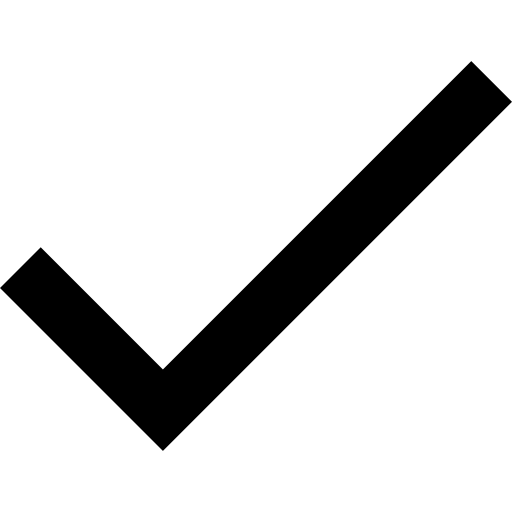 box_list_LSTM_[256,_128,_64]_2_T
box_list_LSTM_[128]_2_F
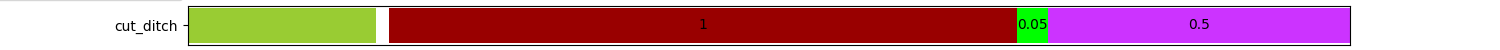 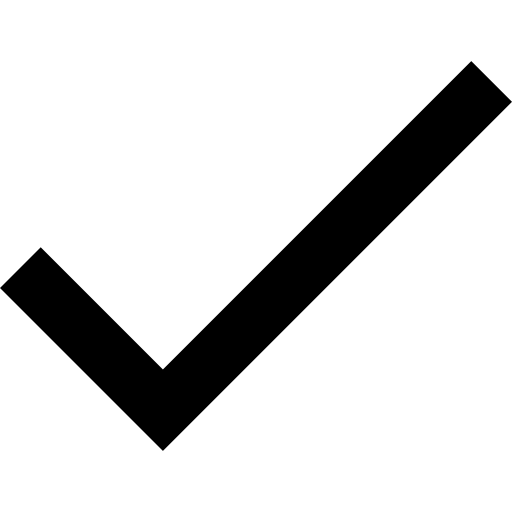 box_list_transformer_32_0_T
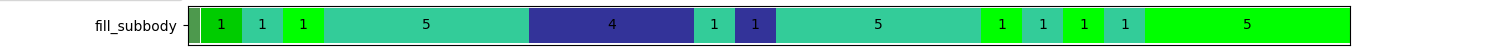 M3. box_list_transformer_64_4_F
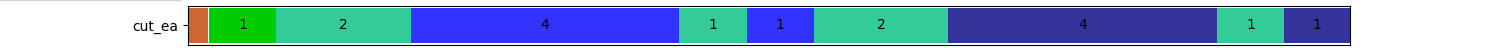 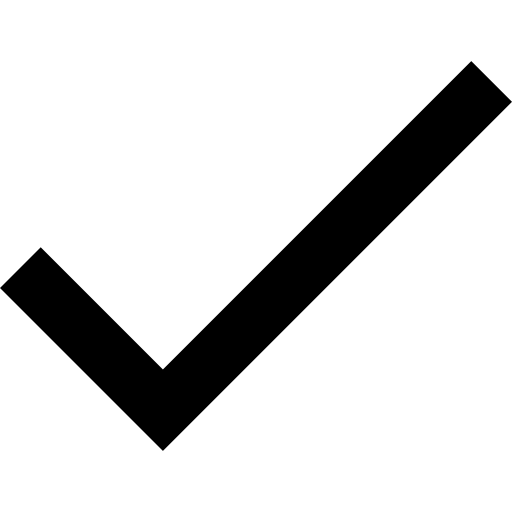 M4.
box_list_BERT_2_T
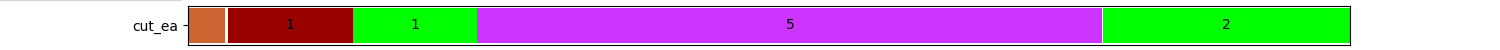 M4.
box_list_BERT_0_F
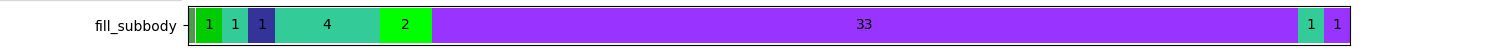 M4.1
M2.2
M1.3
M3.1
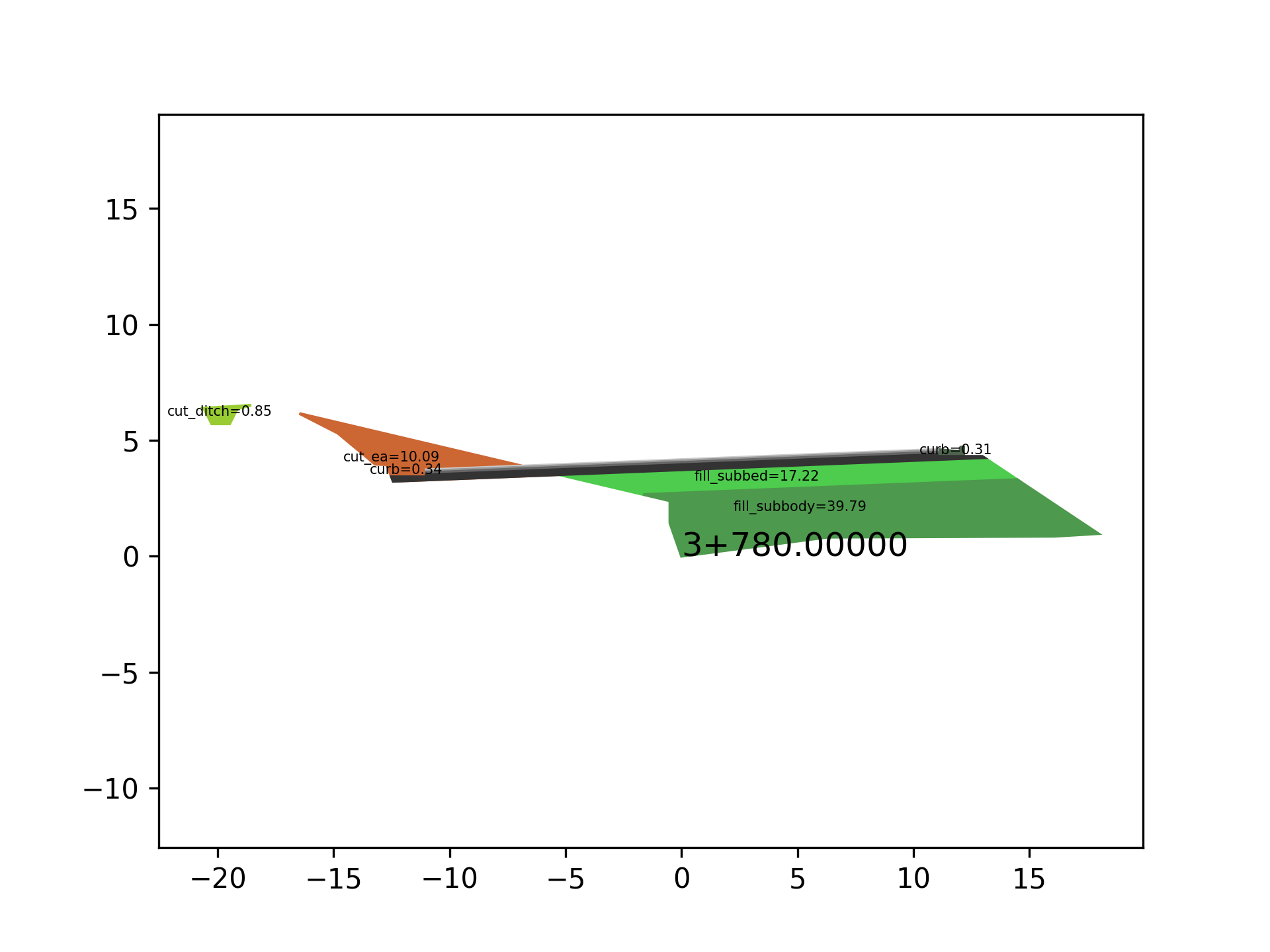 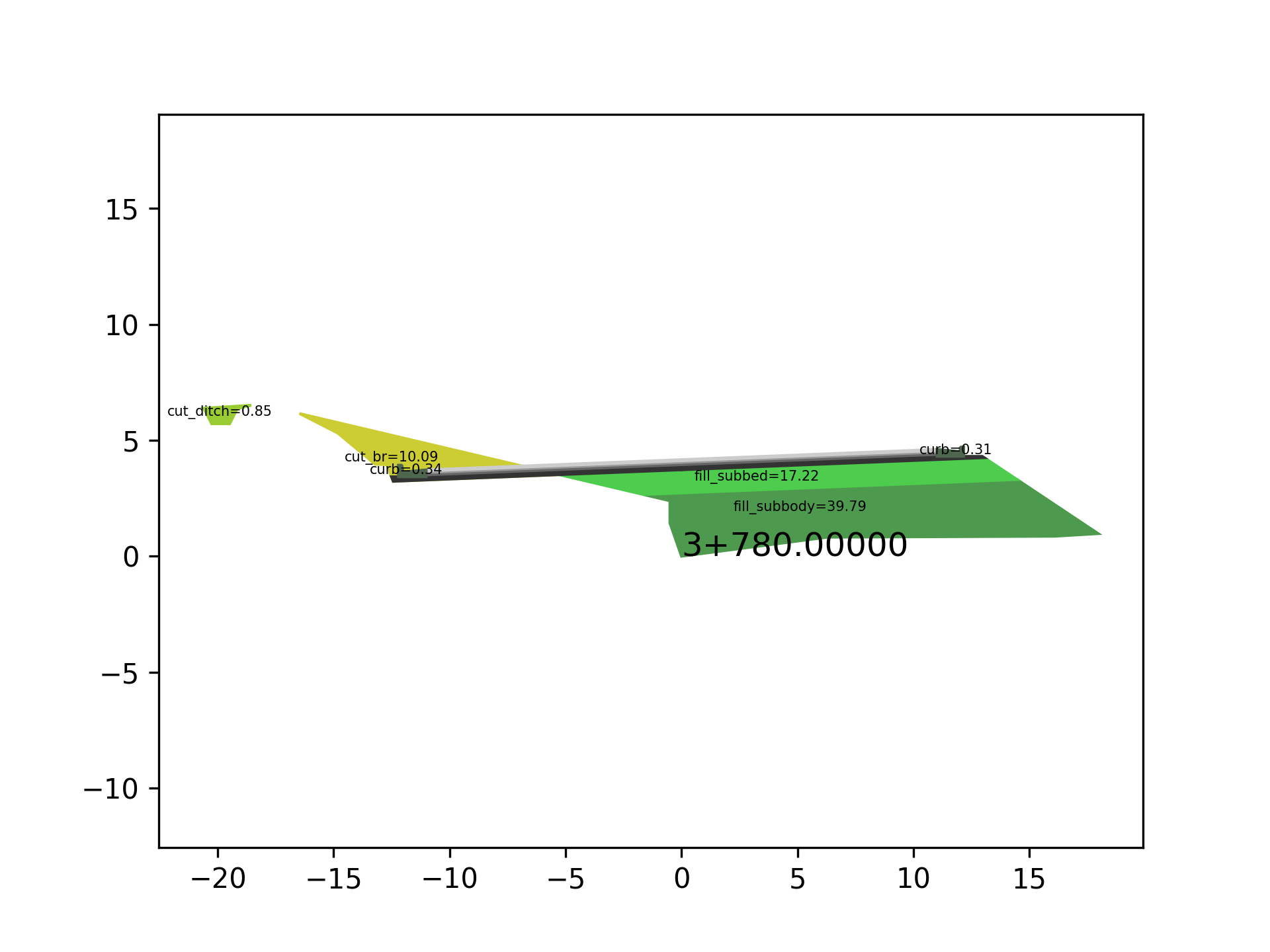 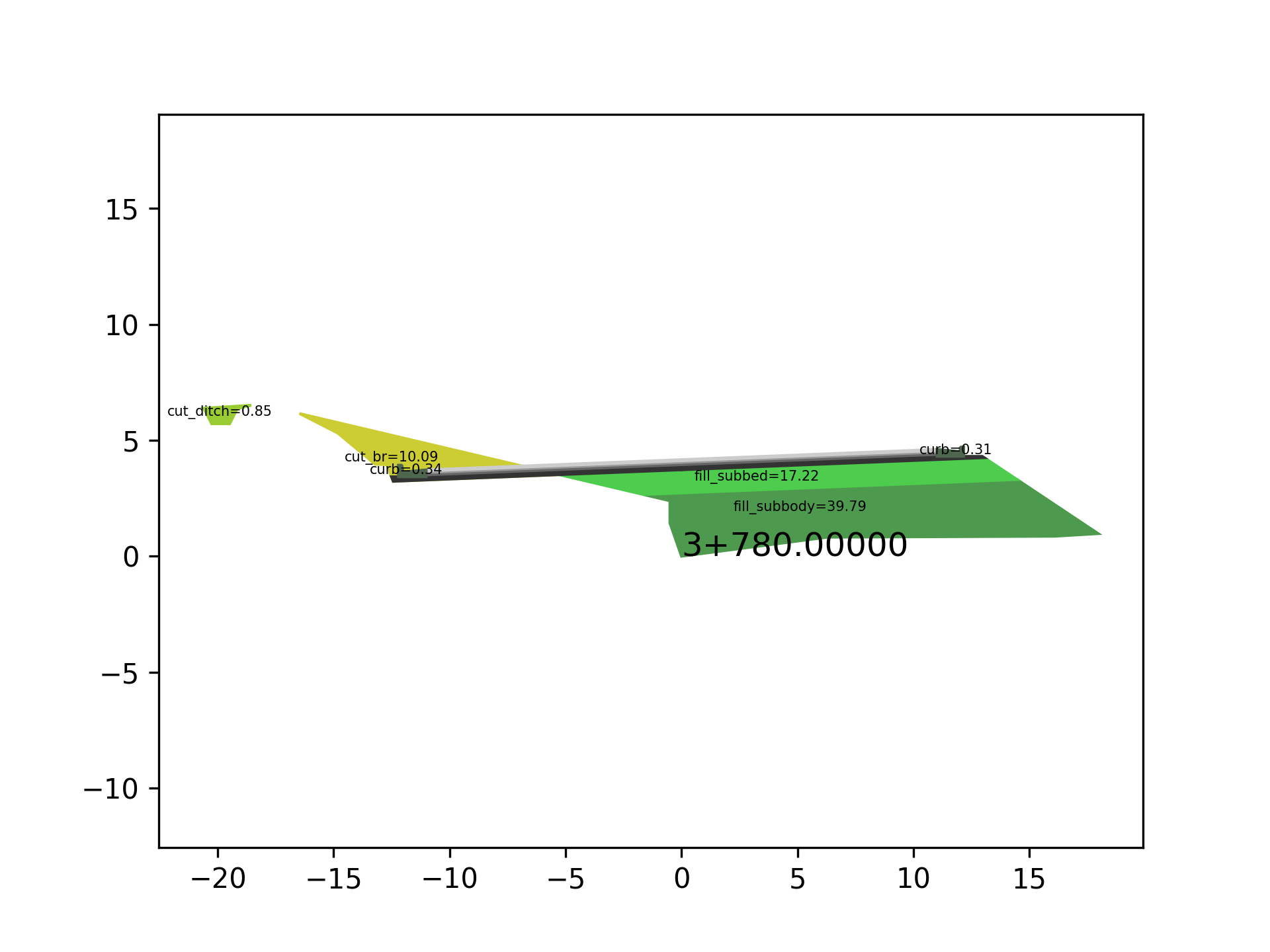 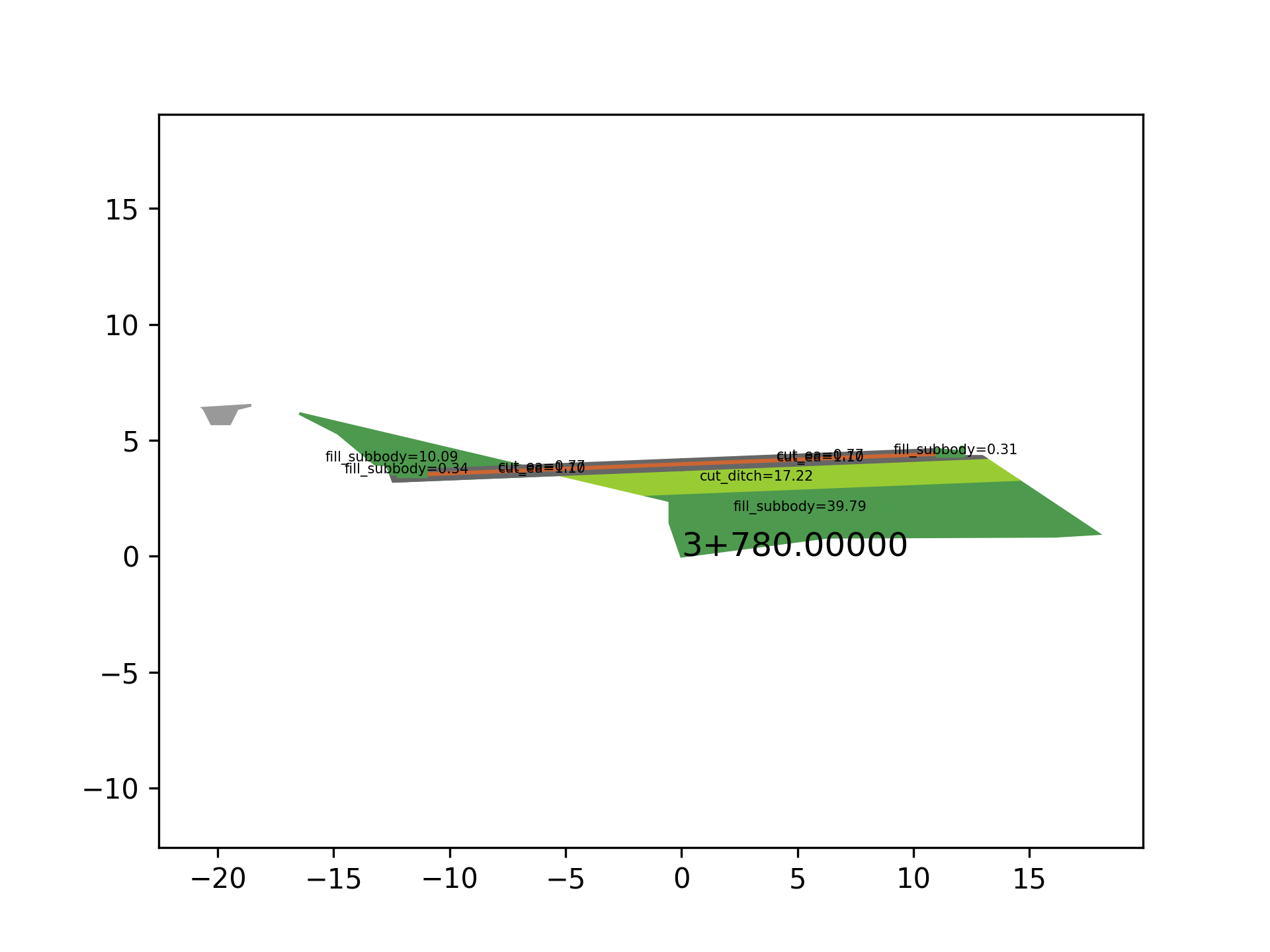 3+780.00
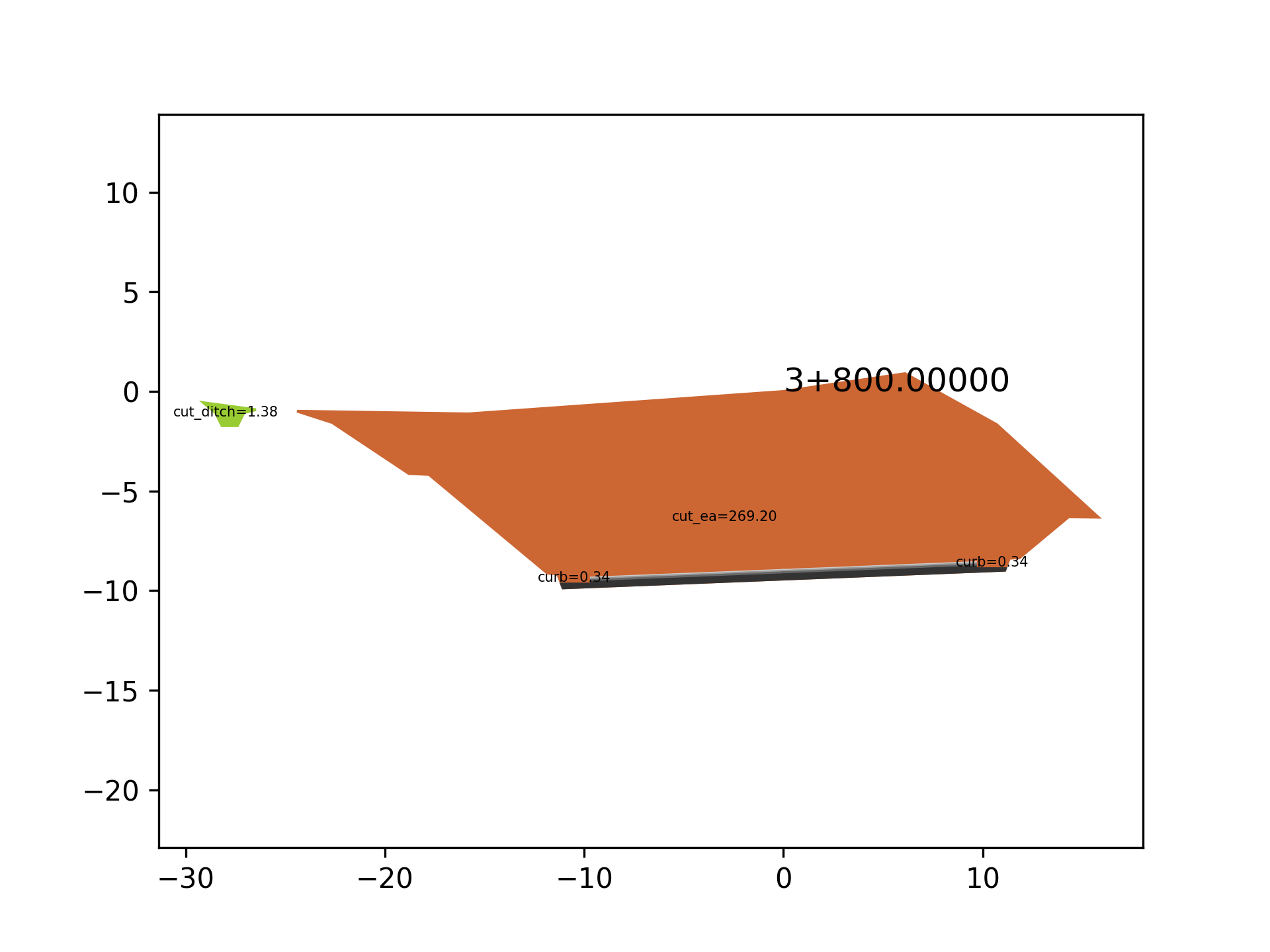 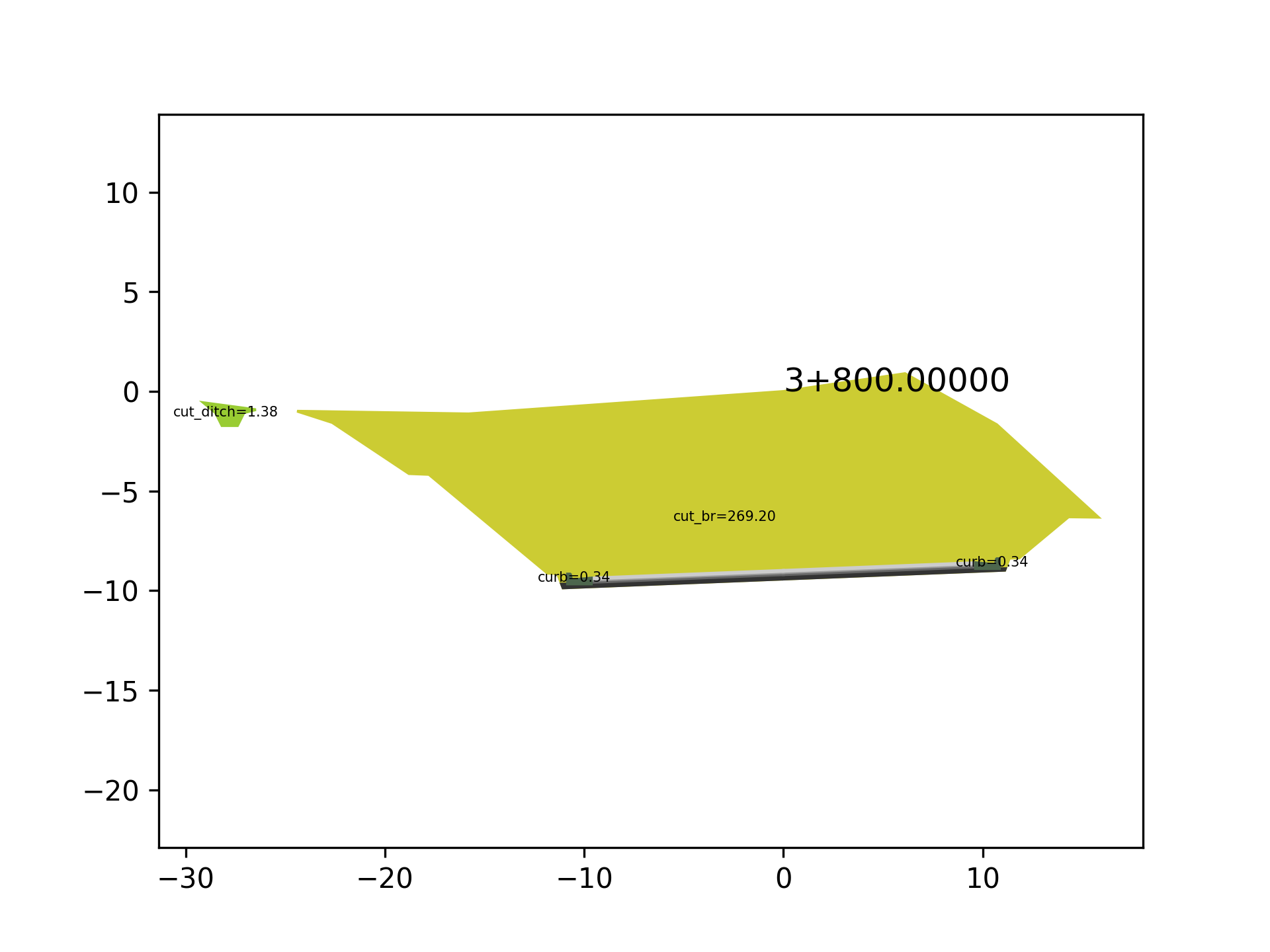 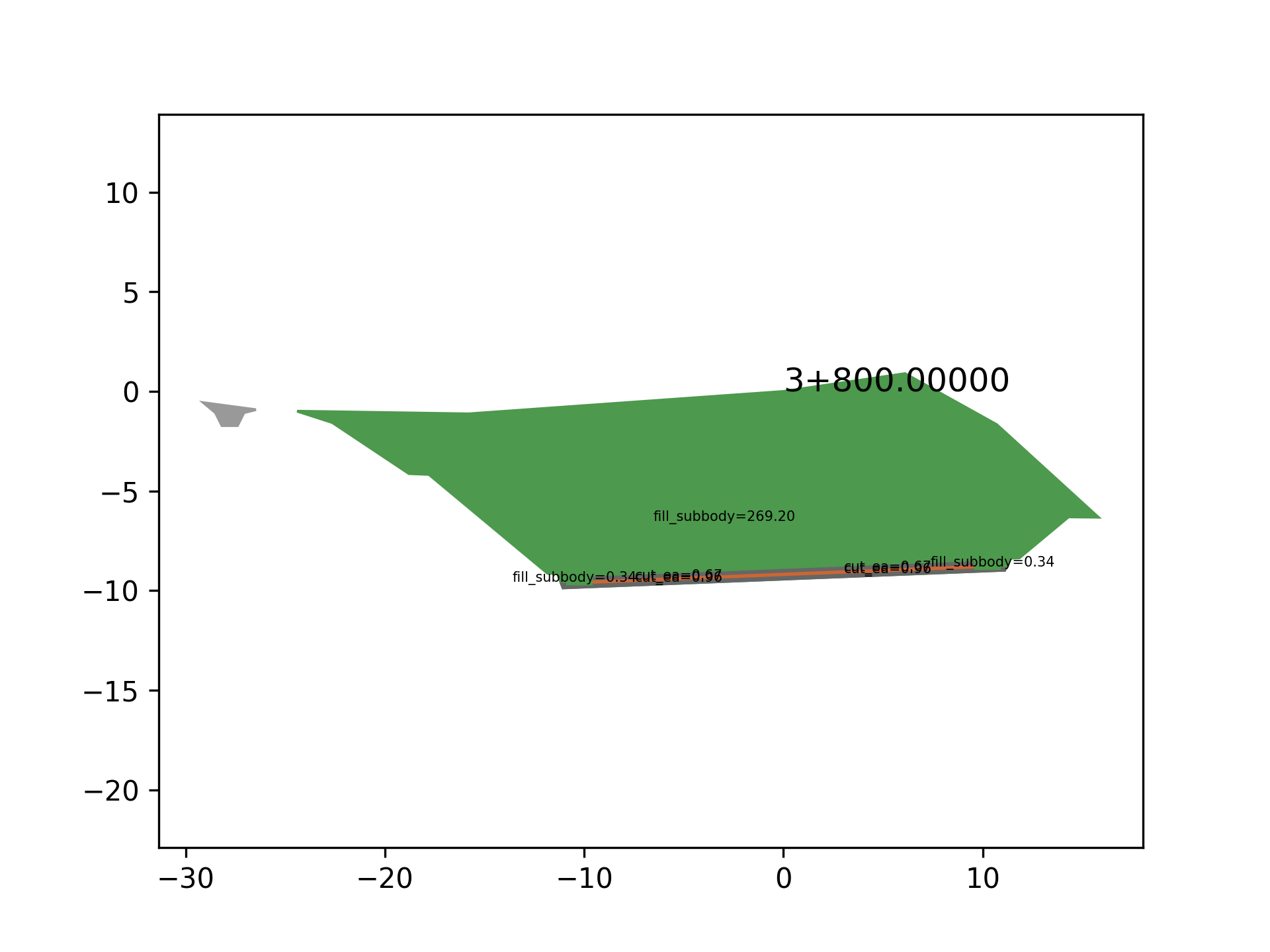 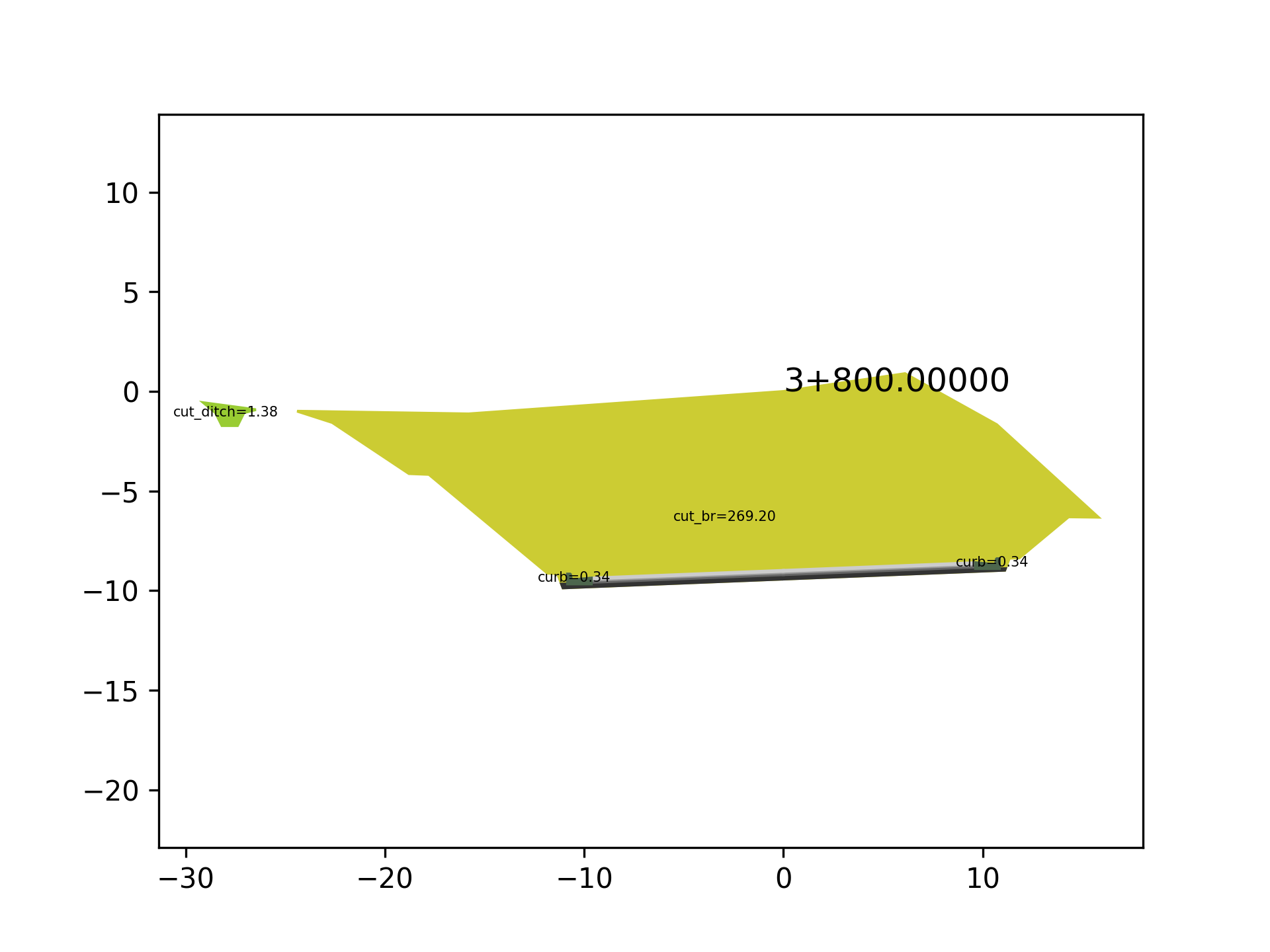 3+800.00
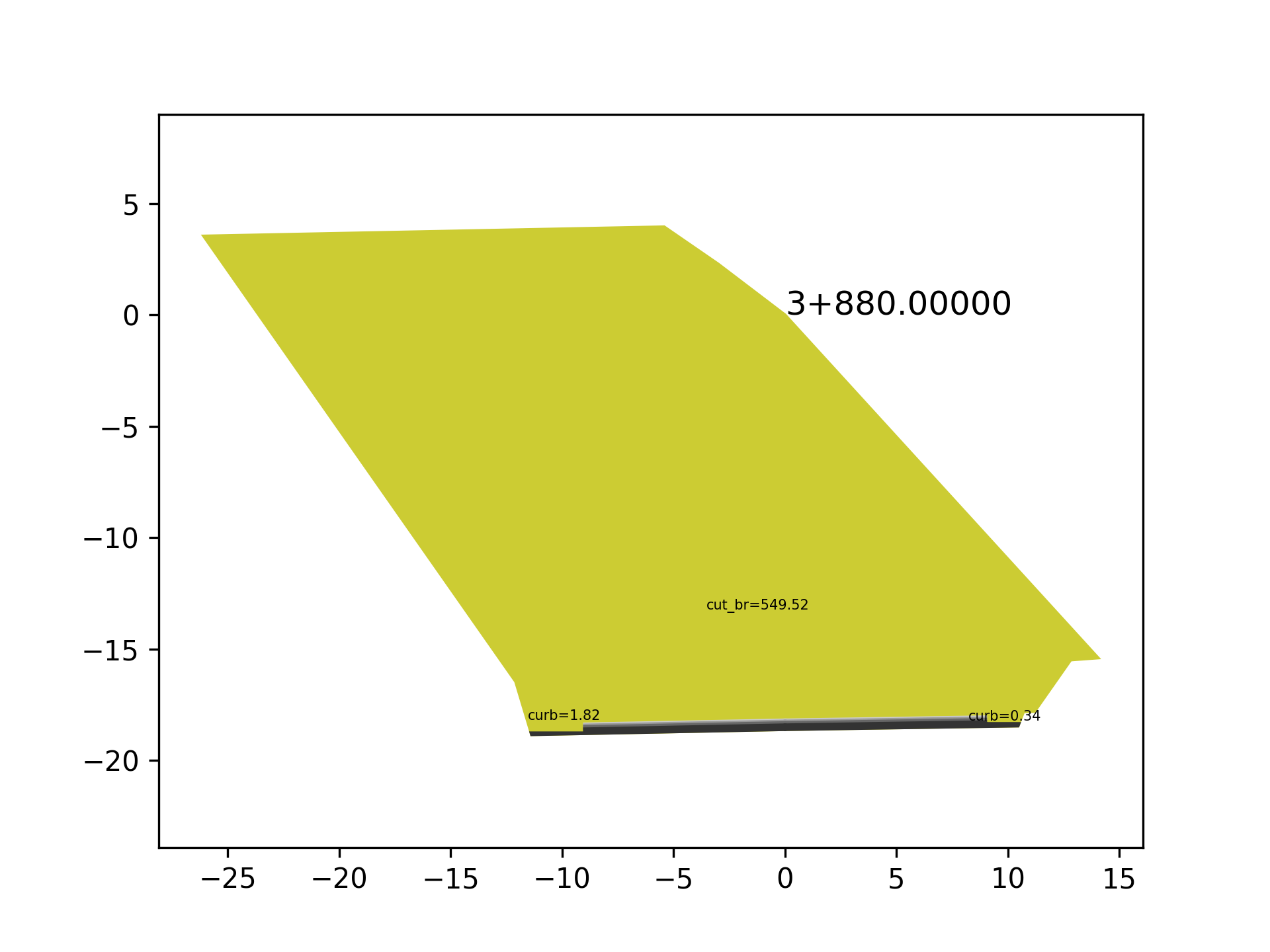 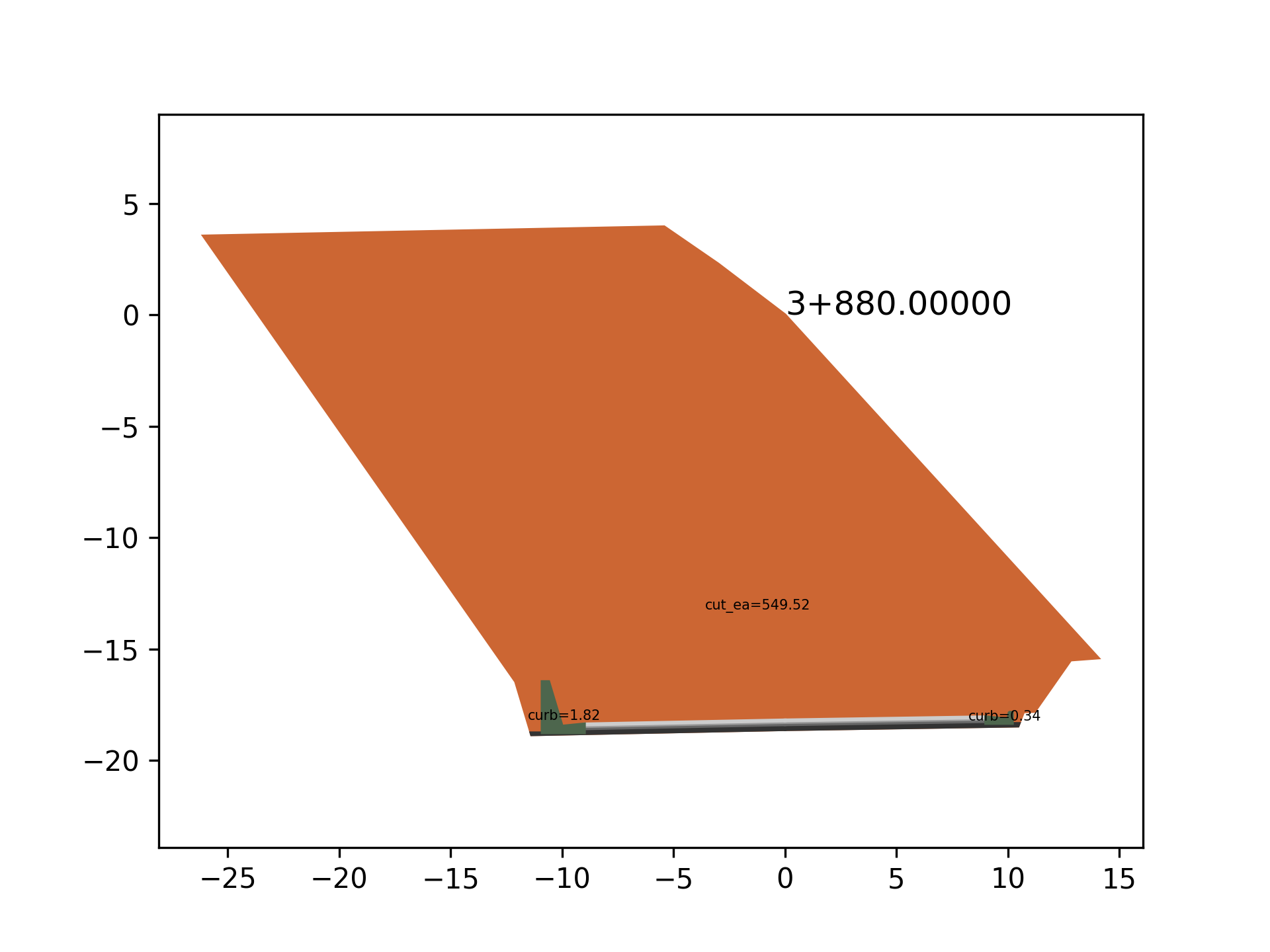 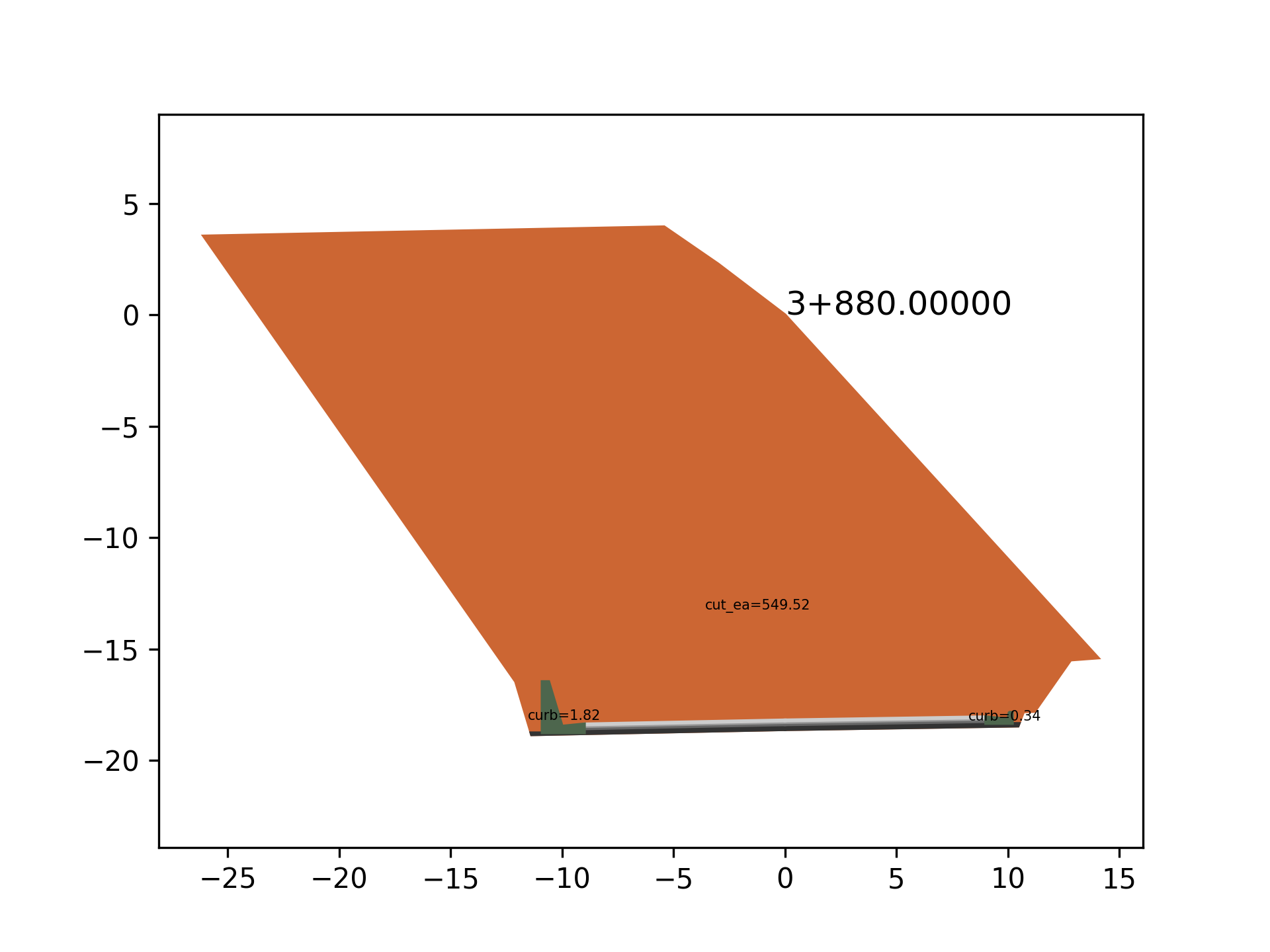 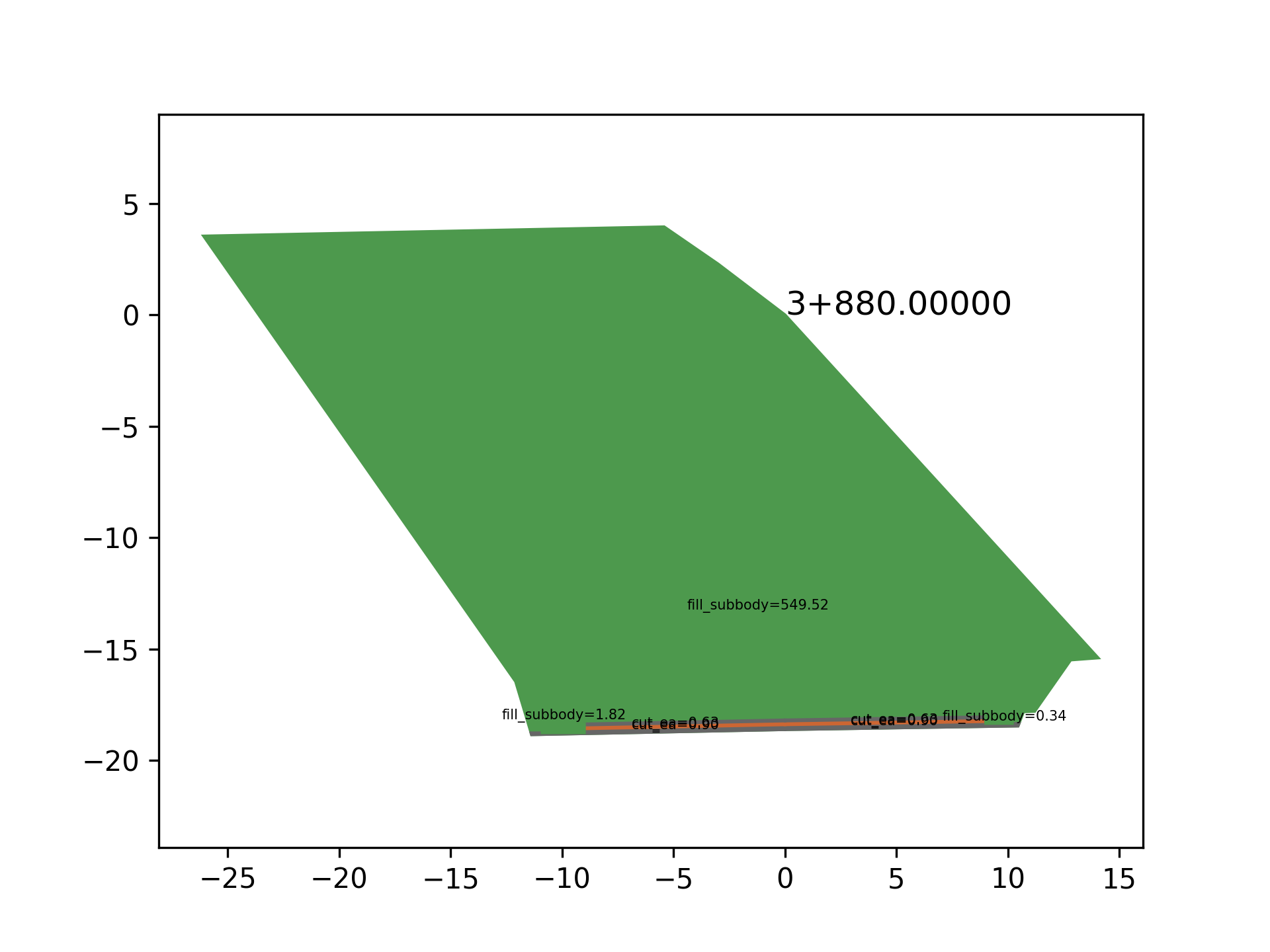 3+880.00
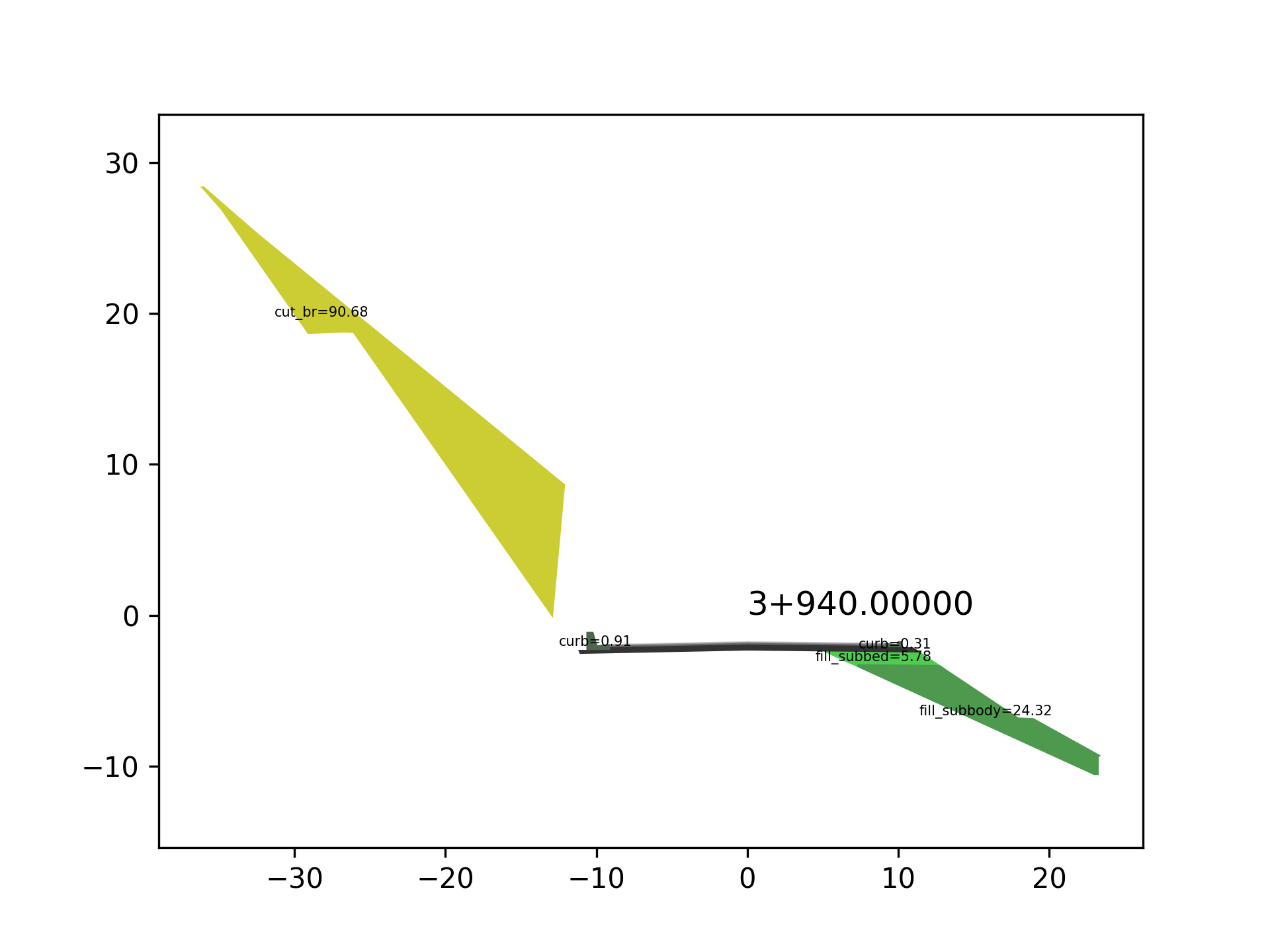 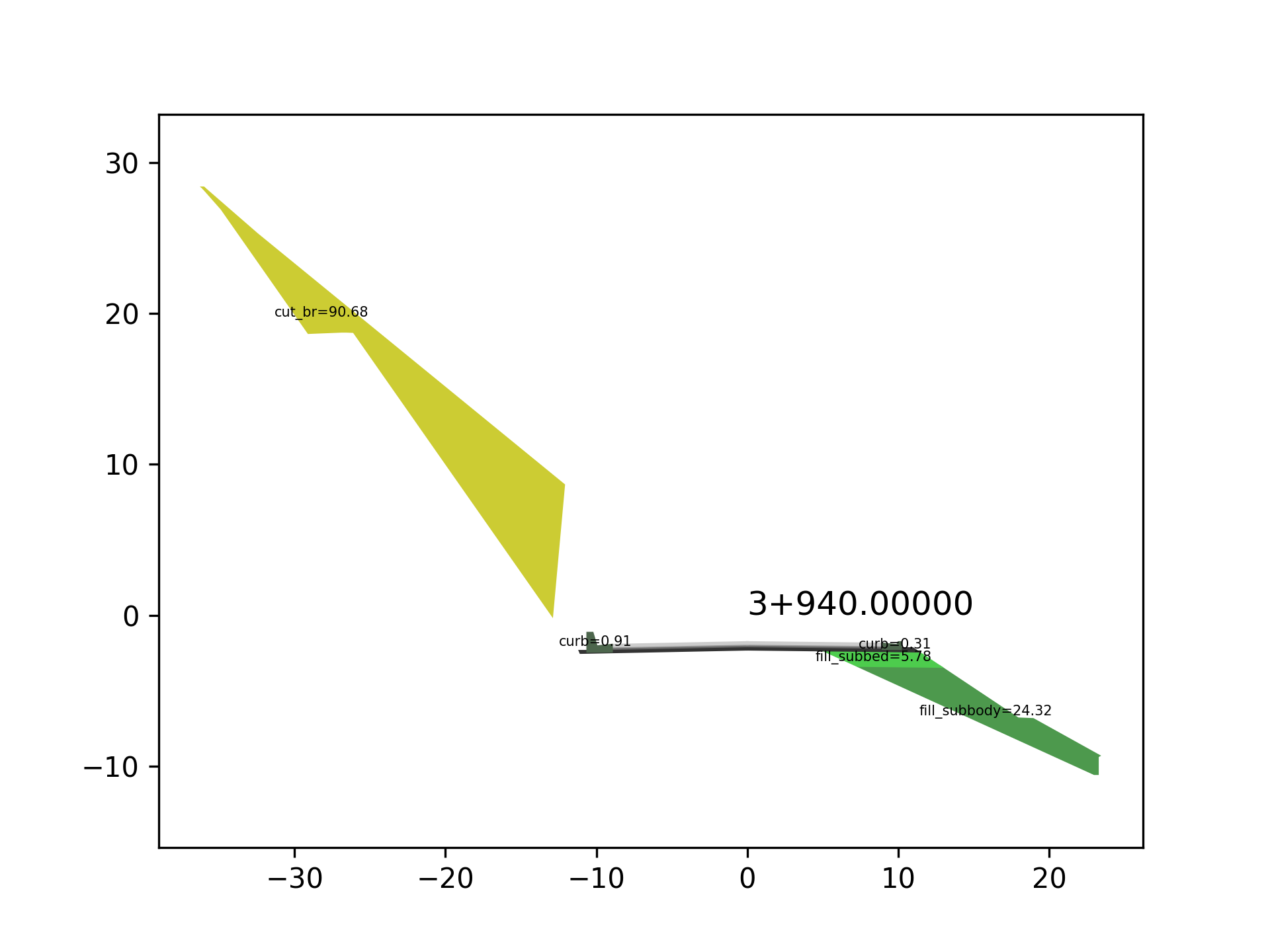 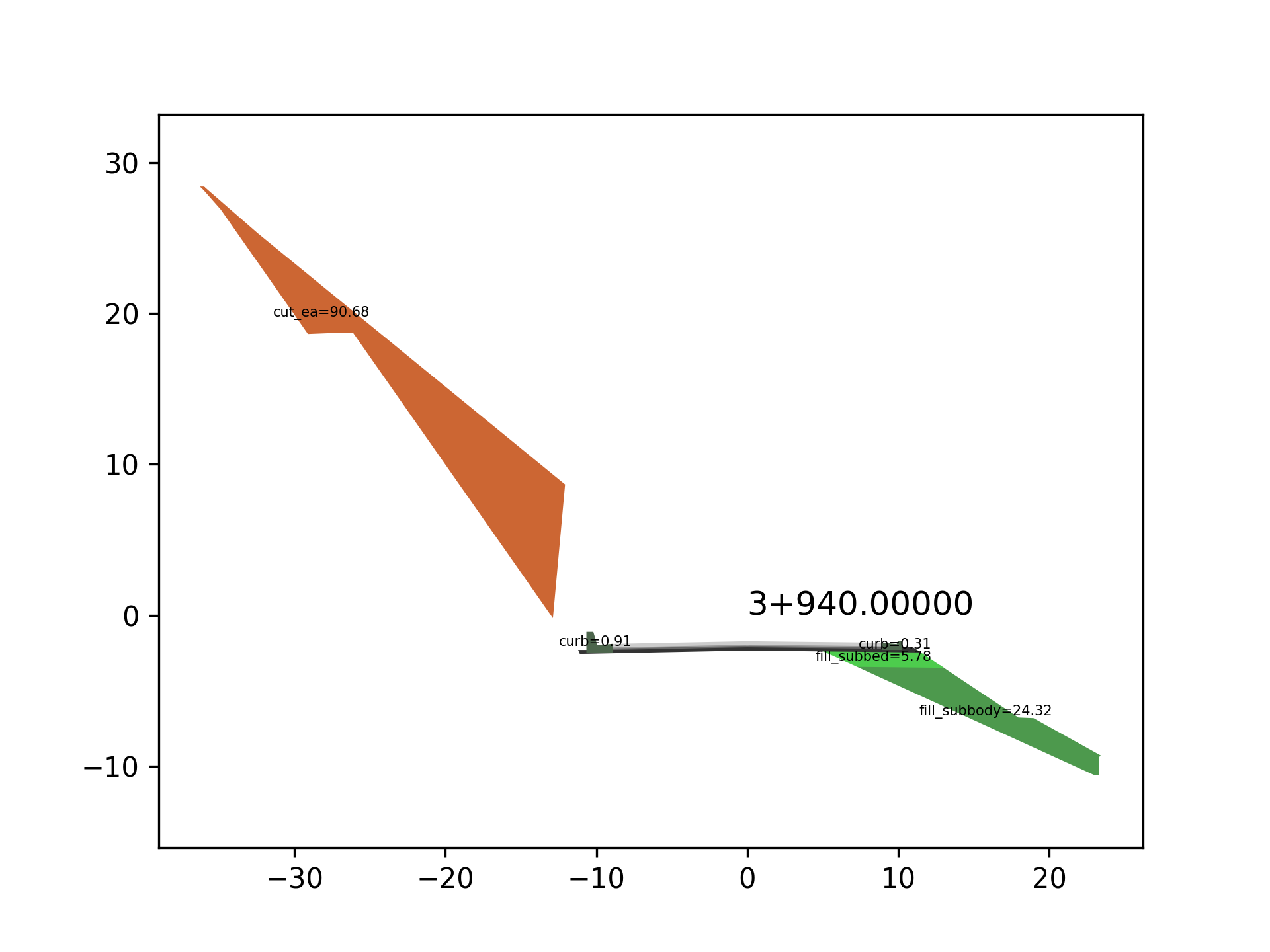 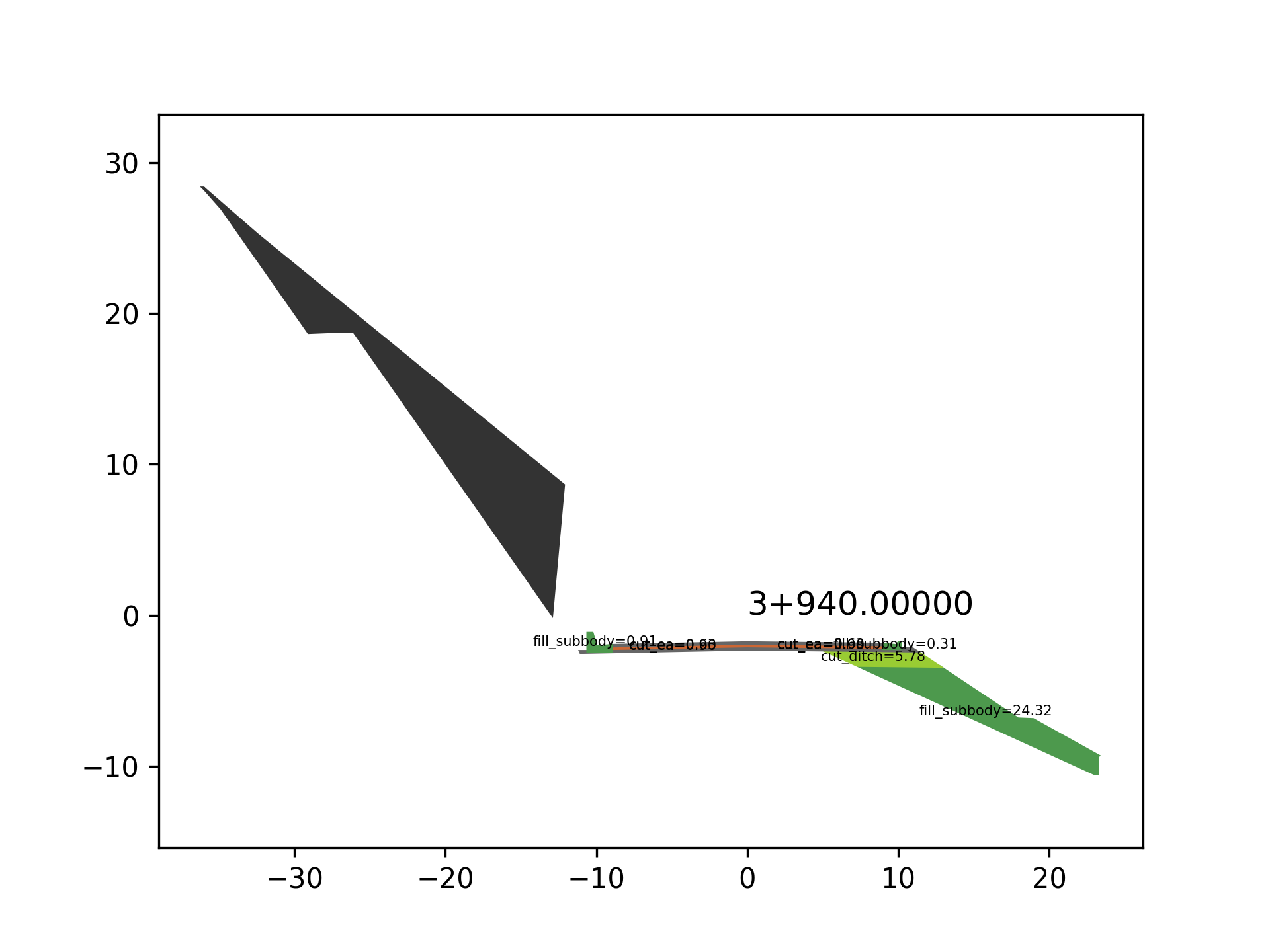 3+940.00
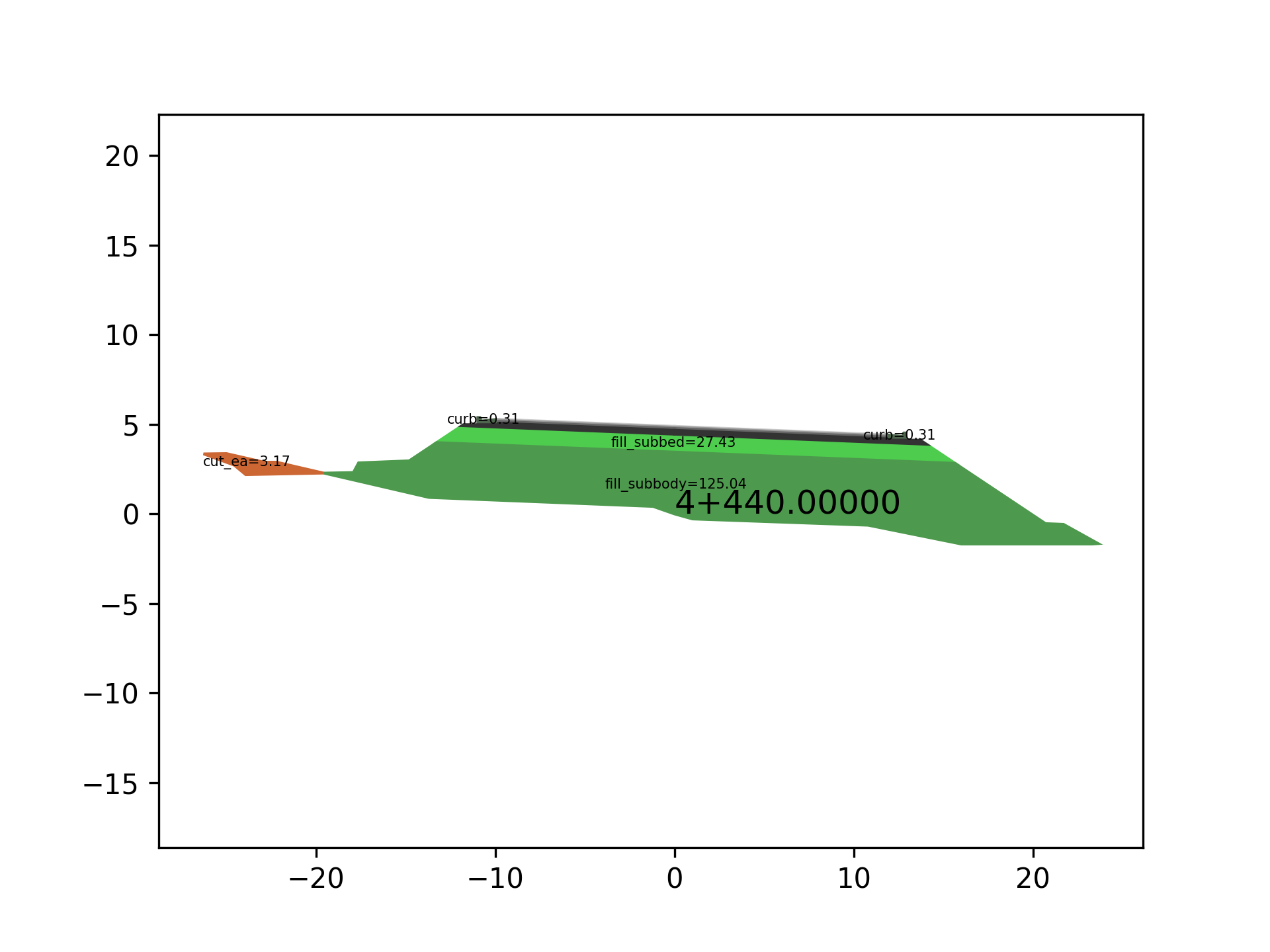 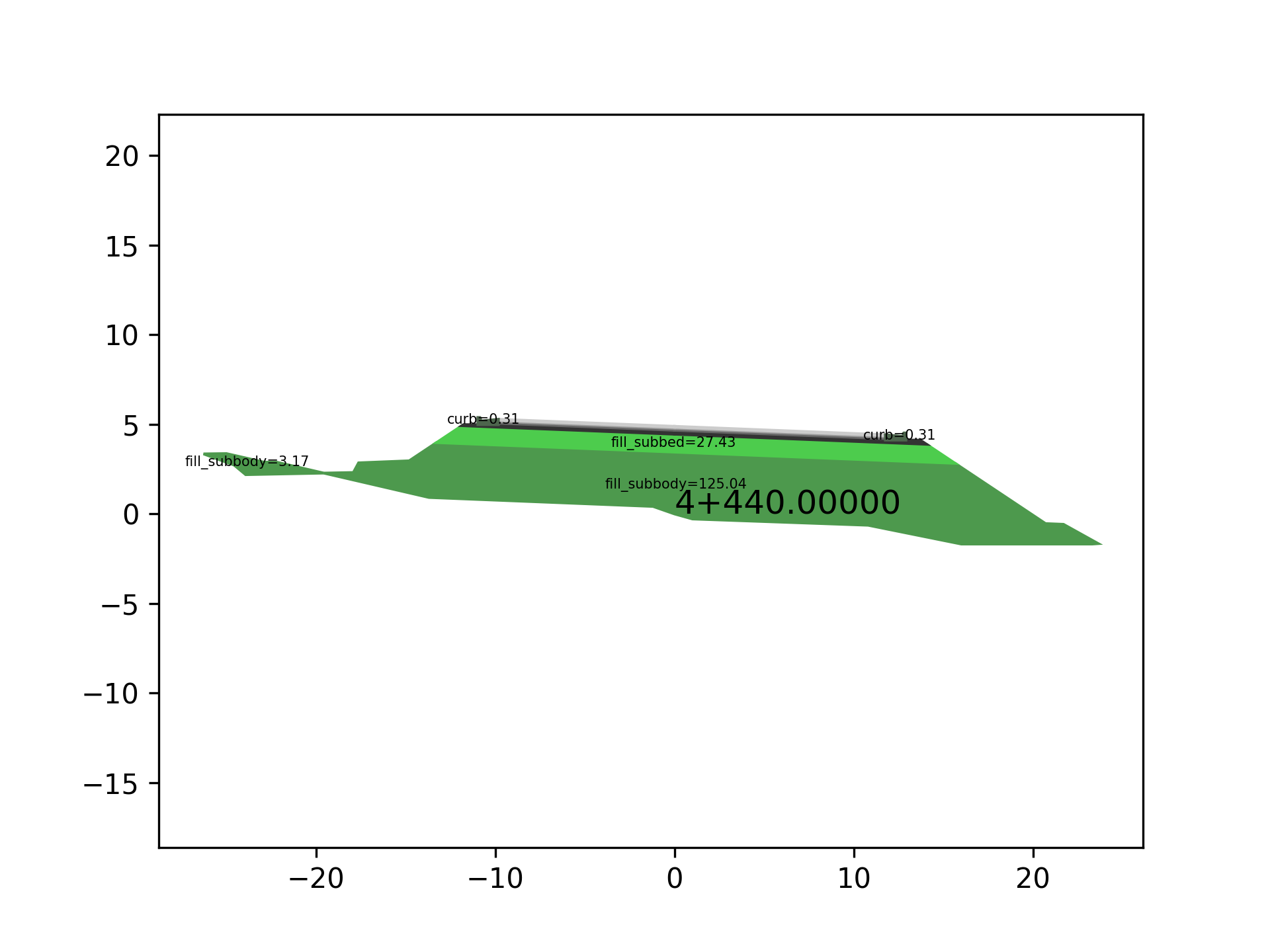 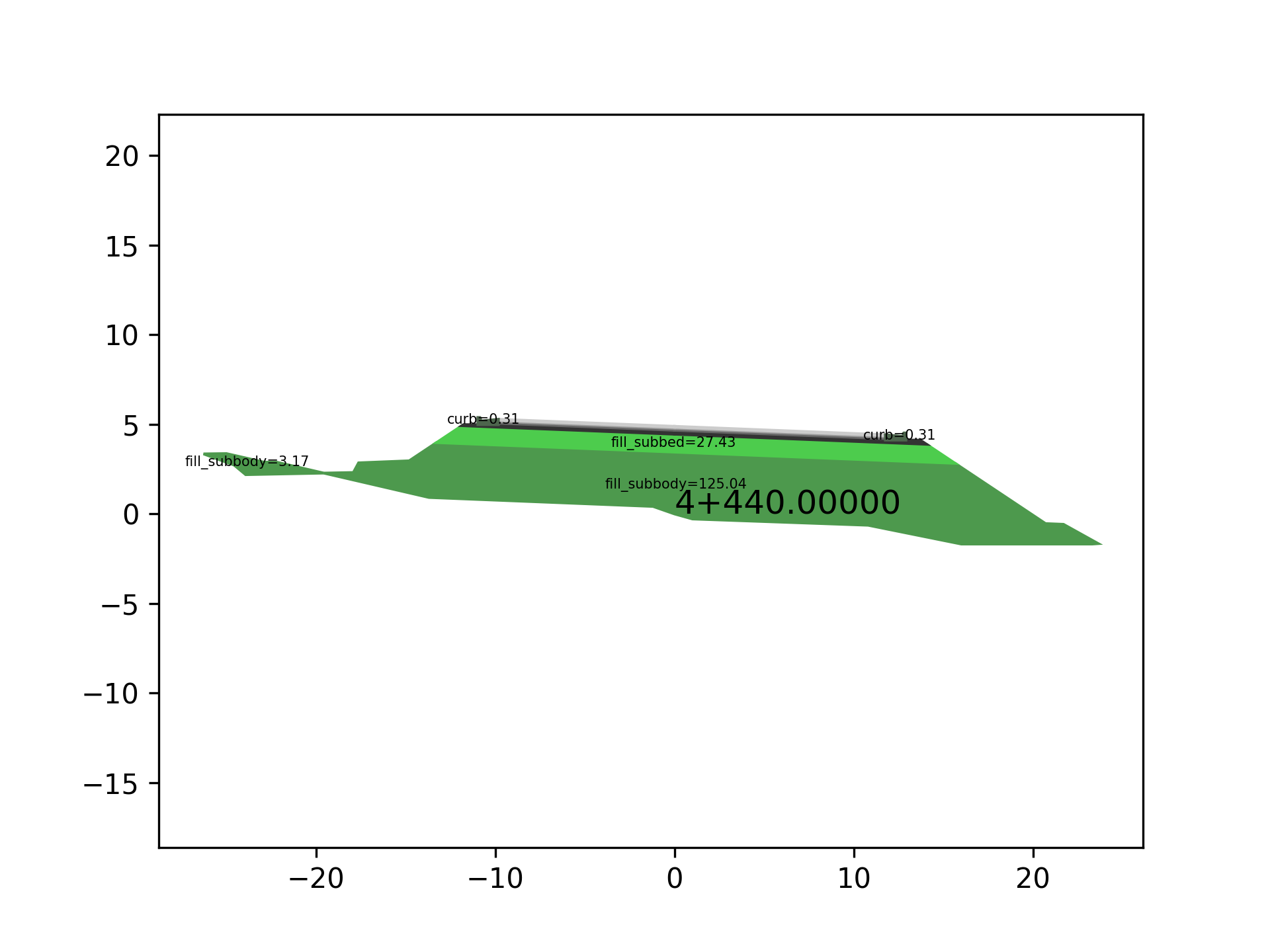 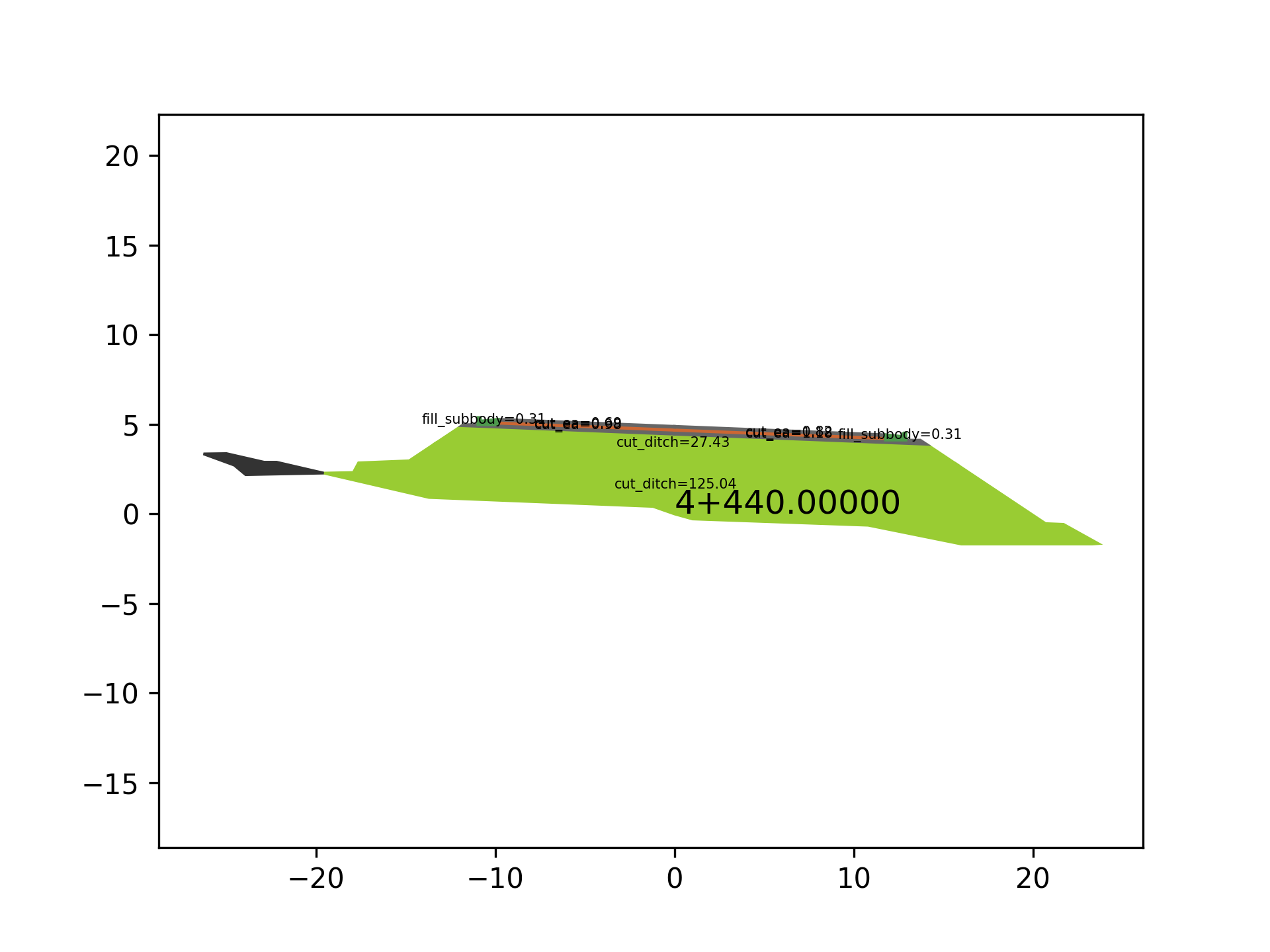 4+440.00
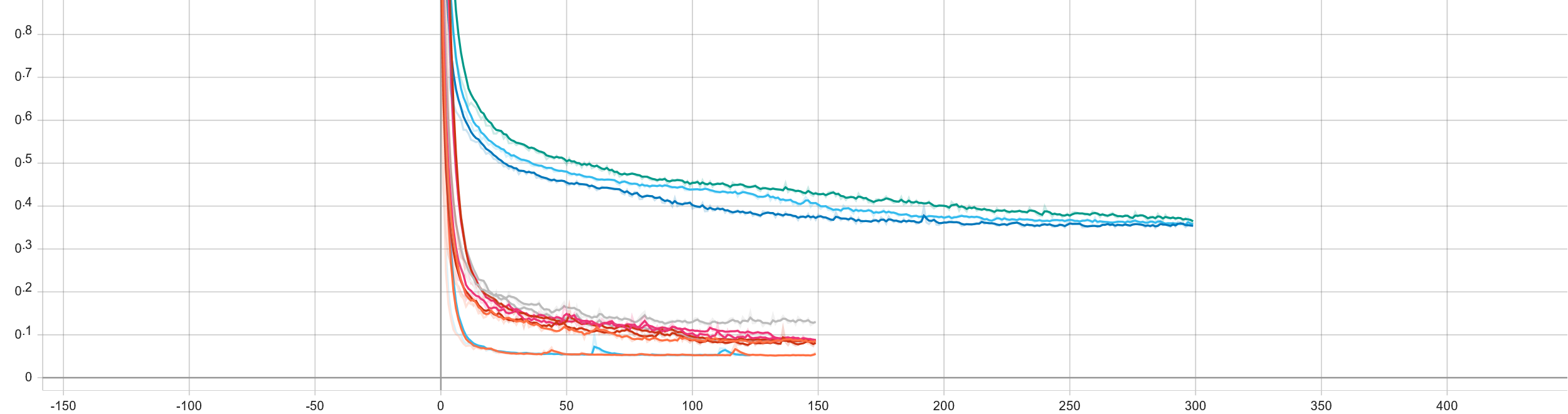